RISK MANAGEMENT AND REINSURANCE:THE BROKER PERSPECTIVE
Severe convection and climate workshop
Columbia University
March 14, 2013
The risk food chain
Insurance 
Policyholders
Insurance 
Companies
Reinsurance 
Companies
e.g. Lloyd’s of London
Agents / Brokers
(e.g. Willis Retail)
Reinsurance intermediaries
(e.g. Willis Re)
2
The SCS world our clients see…
1910 Census / 1958 Reported Tornadoes
2010 Census / 2010 Reported Tornadoes
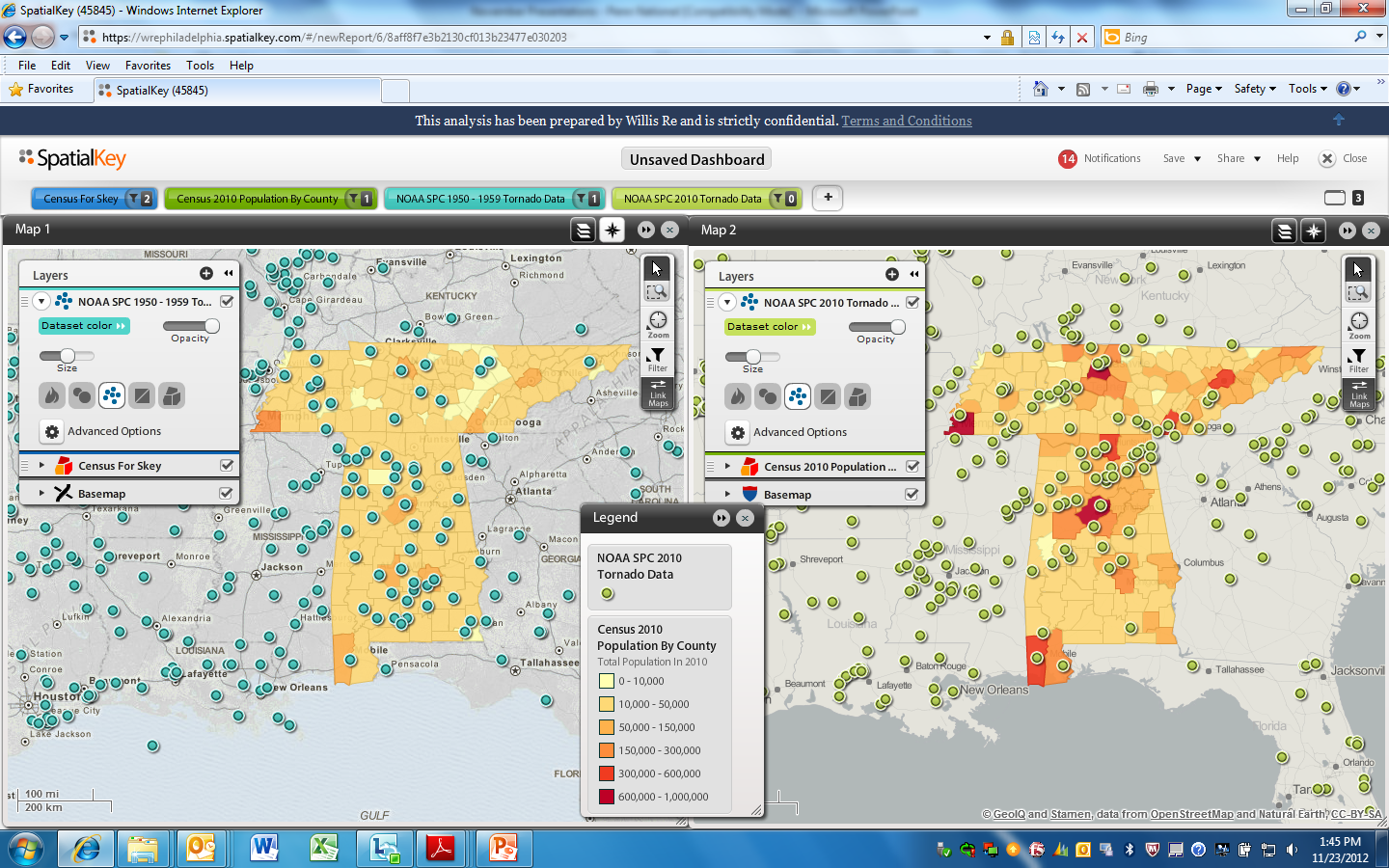 3
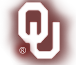 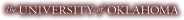 But normalized trend in severeU.S. tornado activity is down…
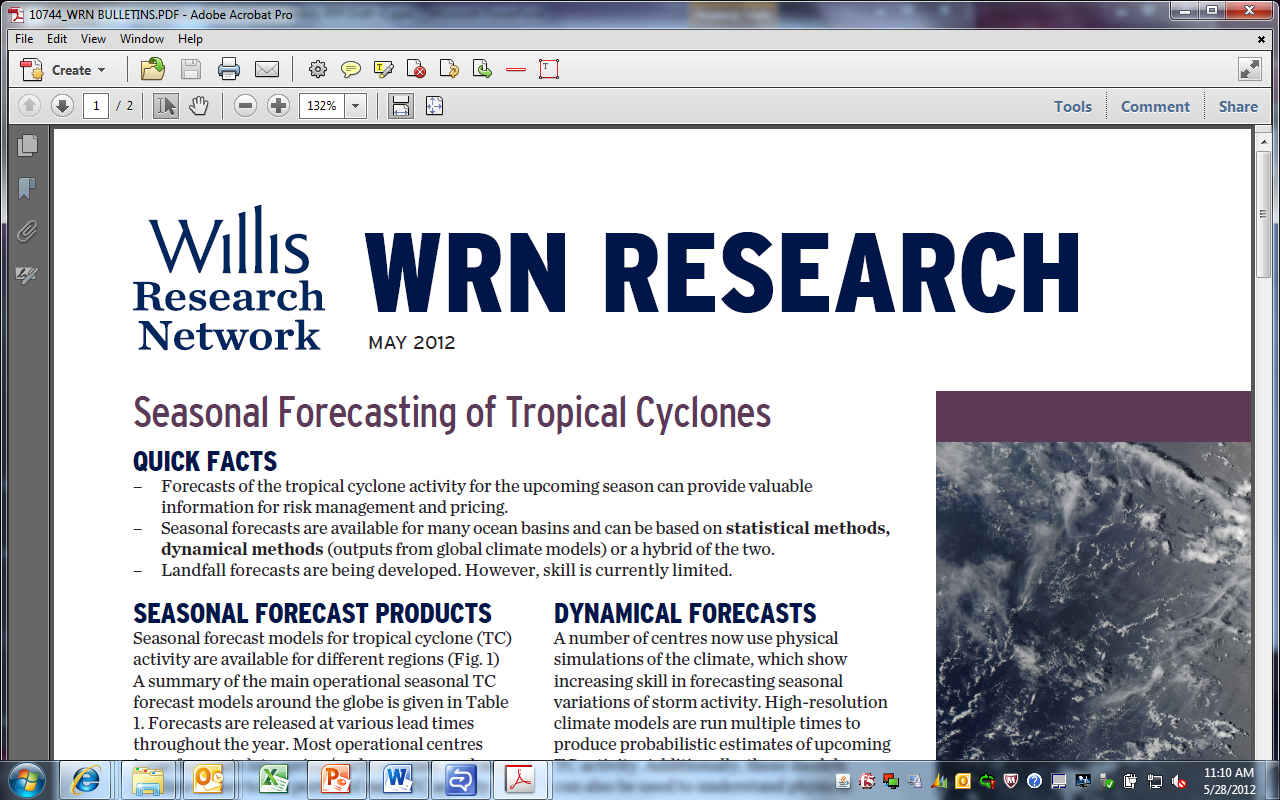 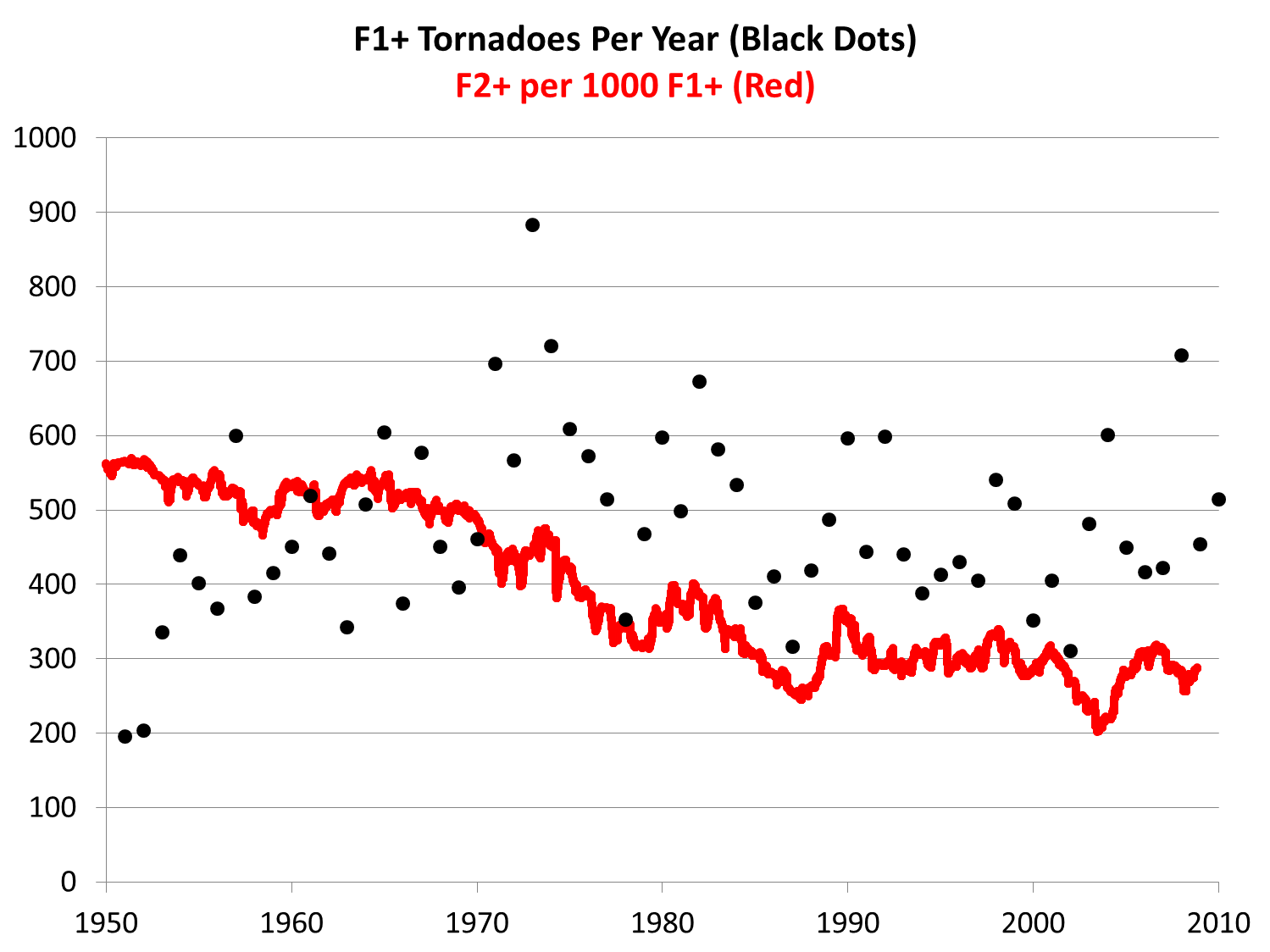 F-scale adopted
4
Harold Brooks, 2011
[Speaker Notes: Alice]
…and so are normalized tornado losses
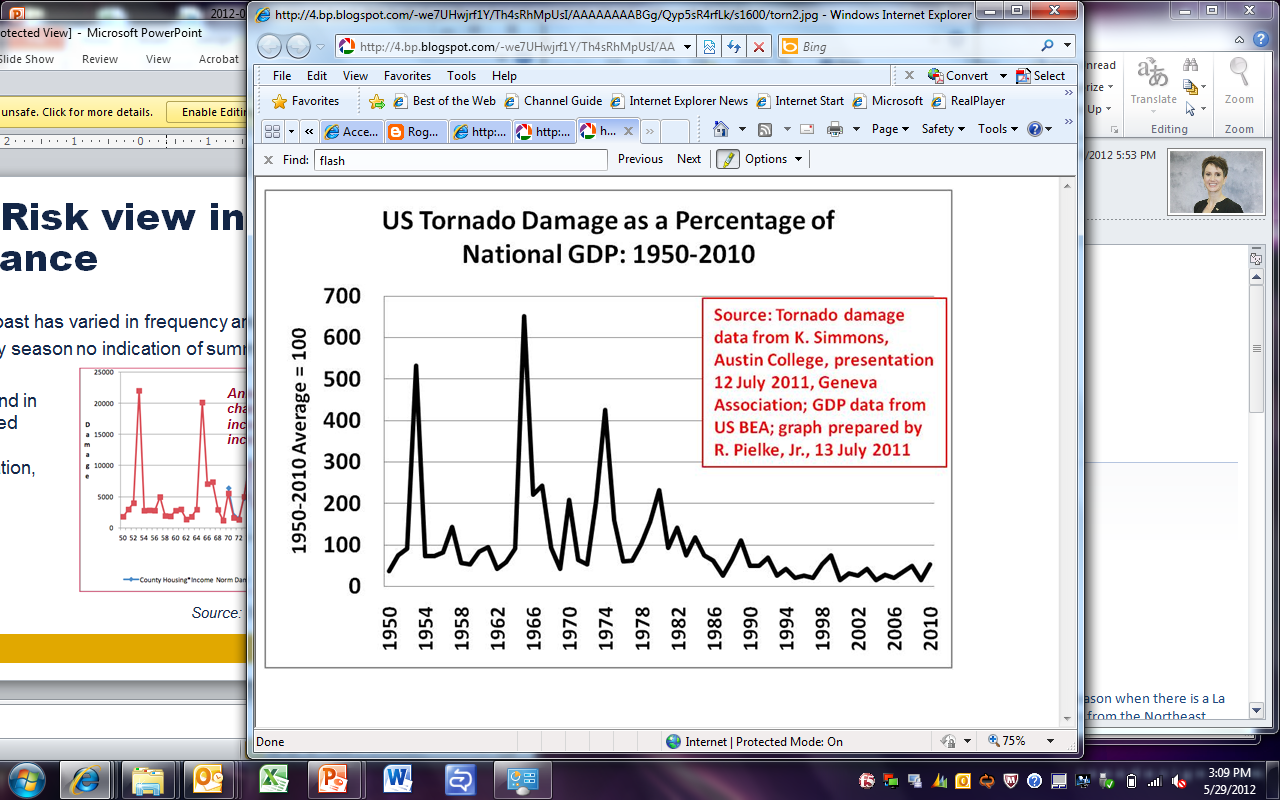 US tornado damage indexed to 
national GDP,
1950-2010
1950-2010 average = index value 100
5
Source: tornado damage data from K. Simmons, Austin College, presentation 12 July 2011, Geneva Association; GDP data from US BEA; graph prepared by R. Pielke, Jr., 13 July 2011
[Speaker Notes: Alice]
Insurance / reinsurancemarket dynamics
6
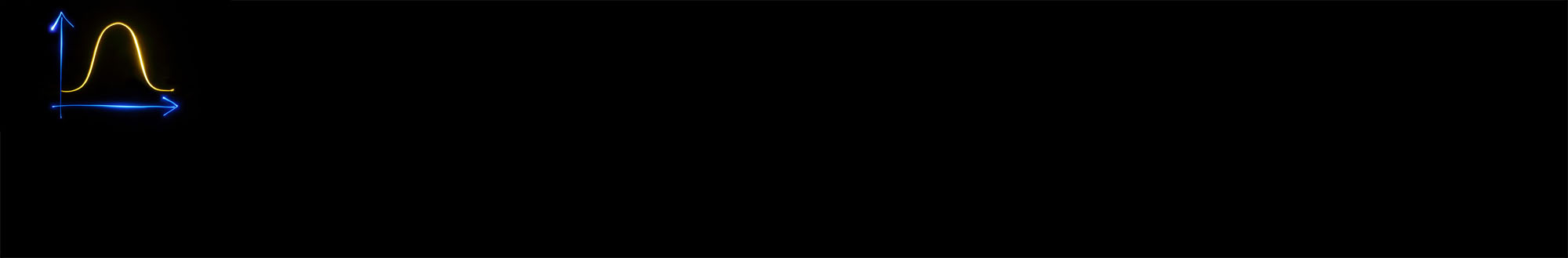 How much risk am I exposed to?
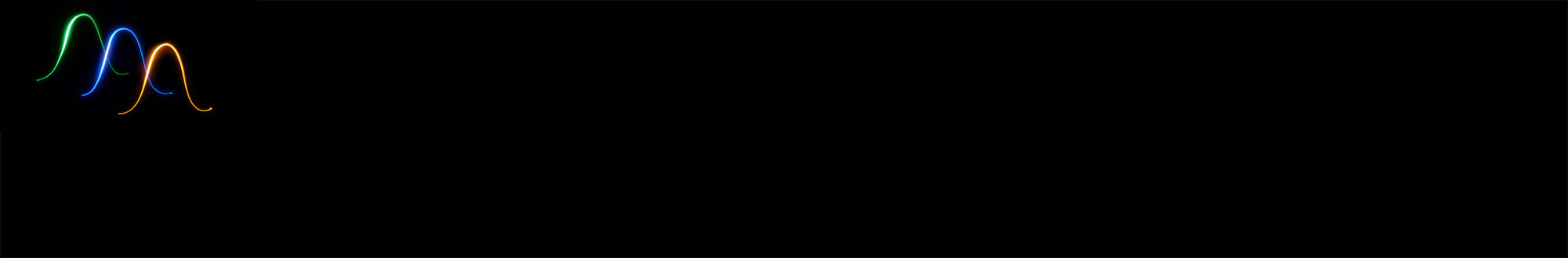 How do I interpret differences in the modeled results?
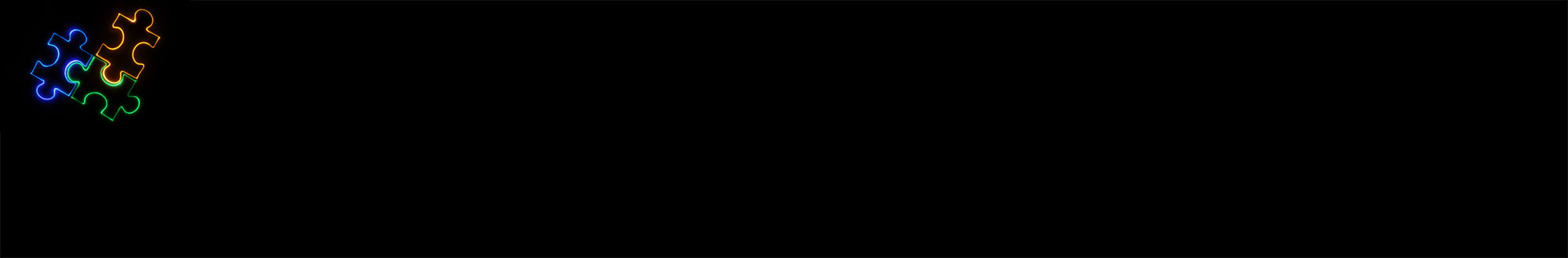 How can I improve my business processes?
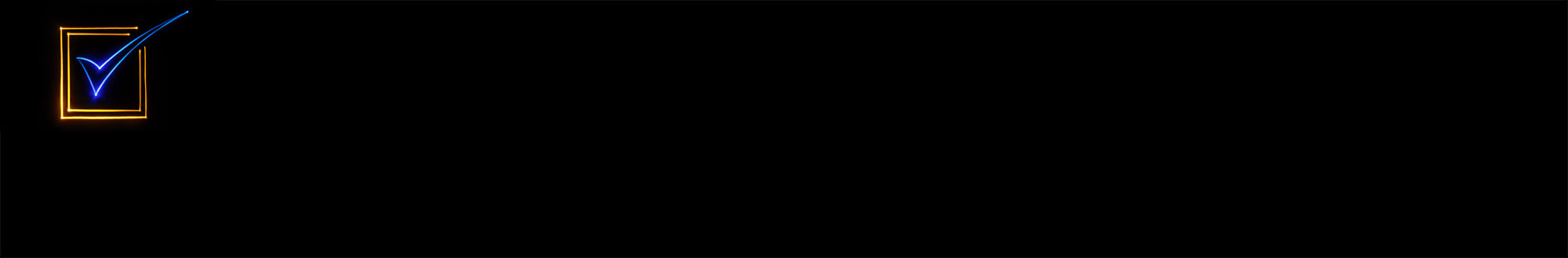 What’s the
best strategy?
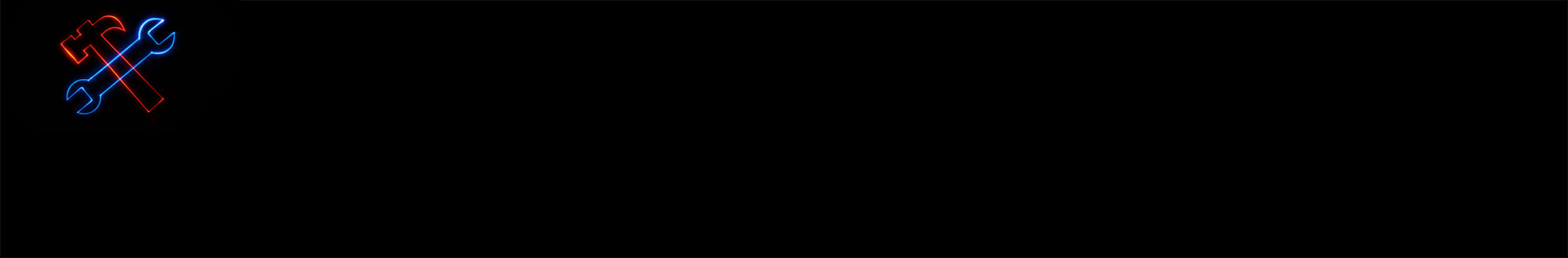 What can I do when no
off-the-shelf model is suitable?
My clients want to know…
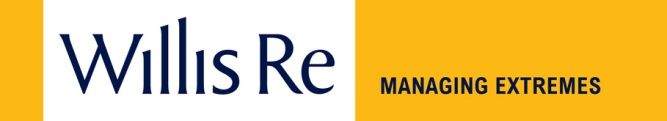 7
Therefore
Main Point
Because
Main Point
Detail
Detail
Detail
Detail
Detail
Detail
Communicating effectivelywith businesspeople
8
8